EU DECLARATION OF CONFORMITY
1
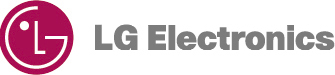 2
Number
19ATLG0011A
Name and address of the Manufacturer
3
LG Electronics Inc. 
LG Twin Towers 128 Yeoui-daero, Yeongdeungpo-gu Seoul 150–721 Korea
4
This declaration of conformity is issued under the sole responsibility of the manufacturer.
5
Object of the declaration
Product Name
6
Product  information
Split Room Air Conditioner
Model Name
S3NM09JA3FA, S3UM09JA3FA, S3NM12JA3FA, S3UM12JA3FA / S09ET NSJ, S09ET UA3, S12ET NSJ, S12ET UA3
7
Additional information
Indoor unit tested with outdoor unit.
The object of the declaration described above is in conformity with the relevant Union harmonisation legislation:
References to the relevant harmonised standards used or references to the technical specifications in relation to which conformity is declared
8
9
The notified body                                                                      performed 

and issued the certificate
10
N/A
N/A
N/A
Additional information
7
N/A
11
Signed for and on behalf of:       LG Electronics Inc.
Authorised Representative:
Name and Surname / Function:
LG Electronics European Shared Service Center B.V.   
Krijgsman 1, 1186 DM Amstelveen, The Netherlands
Yun Hee Yang  /  Director
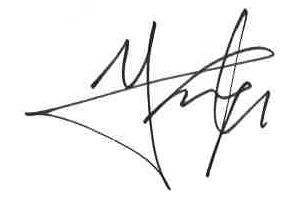 Date of issue:
29th November 2019
1/2
[Speaker Notes: Pages 5 and 7:
Instead of LGE  Inc,  please replace by LG Electronics Inc.
QR code? The NLF and RoHS mentions “photograph” of the object of declaration….That’s being innovative J
Yes some competitors already used it, it’s also a way to avoid fake DoC, but we can skip this.]
Annex (EN/BG/ES/CS/DA/DE/ET/EL/FR/GA/IT/LV/LT/HU/MT/NL/PL/PT/RO/SK/SL/FI/SV/TR/NO/HR/IS)
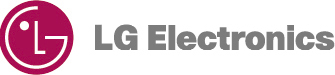 2 /2
[Speaker Notes: Pages 6 and 8: I will add more translations when I get them.


Declaration of conformity. Number. Name and address of the Manufacturer. This declaration of conformity is issued under the sole responsibility of the manufacturer. Object of the declaration. Product  information; Product Name;  Model Name. Additional information. The object of the declaration described above is in conformity with the relevant Community harmonisation legislations. References to the relevant harmonised standards used or references to the technical specifications in relation to which  conformity is declared. The notified body; performed;  and issued the certificate. Signed for and on behalf of.

(TR)Uygunluk Beyanı. (TR)Sayısı. (TR)İmalatçının adı ve adresi. (TR)Bu uygunluk beyanı, imalatçının sorumluluğu altında verilir. (TR)Beyanın nesne. (TR)Ürün bilgileri; Ürün Adı; Model Adı. (TR)Ek bilgi. (TR)Yukarıda açıklanan bildirinin nesnesi ilgili Topluluk uyum mevzuatına uygundur. (TR)Ilgili uyumlaştırılmış kullanılan standartlar veya uygunluk beyan ile ilgili olarak teknik referanslar referanslar. (TR)Kuruluşa bildirmiş; yapılan ve sertifika verilir. (TR)Ve adına imzalanmıştır.]
1
EU DECLARATION OF CONFORMITY
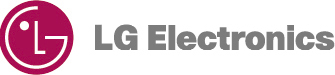 2
Number
19ATLG0012A
3
Name and address of the Manufacturer
LG Electronics Inc. 
LG Twin Towers 128 Yeoui-daero, Yeongdeungpo-gu Seoul 150–721 Korea
4
This declaration of conformity is issued under the sole responsibility of the manufacturer.
5
Object of the declaration
Product Name
6
Product  information
Split Room Air Conditioner
Model Name
S3NM09JA3FA, S3NM12JA3FA / S09ET NSJ, S12ET NSJ
7
Additional information
The Wi-Fi modüle LCW-003 installed. (Wireless function S/W version: V 1.0)
The object of the declaration described above is in conformity with the relevant Union harmonisation legislation:
References to the relevant harmonised standards used or references to the technical specifications in relation to which conformity is declared
8
9
N/A
10
The notified body                                                                      performed 

and issued the certificate
Name:TUV Rheinland
Number: 0197
a conformity assessment of the construction file
RT 60144324 0001
11
Signed for and on behalf of:       LG Electronics Inc.
Authorised Representative:
Name and Surname / Function:
LG Electronics European Shared Service Center B.V.   
Krijgsman 1, 1186 DM Amstelveen, The Netherlands
Yun Hee Yang  /  Director
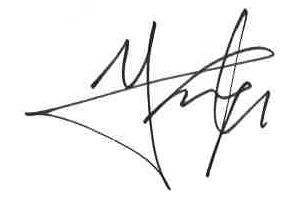 Date of issue:
29th November 2019
1/2
[Speaker Notes: Pages 5 and 7:
Instead of LGE  Inc,  please replace by LG Electronics Inc.
QR code? The NLF and RoHS mentions “photograph” of the object of declaration….That’s being innovative J
Yes some competitors already used it, it’s also a way to avoid fake DoC, but we can skip this.]
Annex (EN/BG/ES/CS/DA/DE/ET/EL/FR/GA/IT/LV/LT/HU/MT/NL/PL/PT/RO/SK/SL/FI/SV/TR/NO/HR/IS)
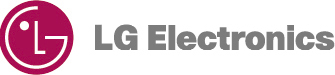 2 /2
[Speaker Notes: Pages 6 and 8: I will add more translations when I get them.


Declaration of conformity. Number. Name and address of the Manufacturer. This declaration of conformity is issued under the sole responsibility of the manufacturer. Object of the declaration. Product  information; Product Name;  Model Name. Additional information. The object of the declaration described above is in conformity with the relevant Community harmonisation legislations. References to the relevant harmonised standards used or references to the technical specifications in relation to which  conformity is declared. The notified body; performed;  and issued the certificate. Signed for and on behalf of.

(TR)Uygunluk Beyanı. (TR)Sayısı. (TR)İmalatçının adı ve adresi. (TR)Bu uygunluk beyanı, imalatçının sorumluluğu altında verilir. (TR)Beyanın nesne. (TR)Ürün bilgileri; Ürün Adı; Model Adı. (TR)Ek bilgi. (TR)Yukarıda açıklanan bildirinin nesnesi ilgili Topluluk uyum mevzuatına uygundur. (TR)Ilgili uyumlaştırılmış kullanılan standartlar veya uygunluk beyan ile ilgili olarak teknik referanslar referanslar. (TR)Kuruluşa bildirmiş; yapılan ve sertifika verilir. (TR)Ve adına imzalanmıştır.]